«Будь 
здоров!»
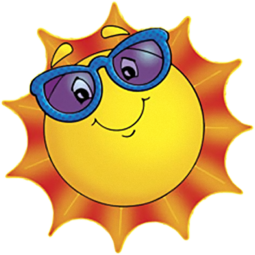 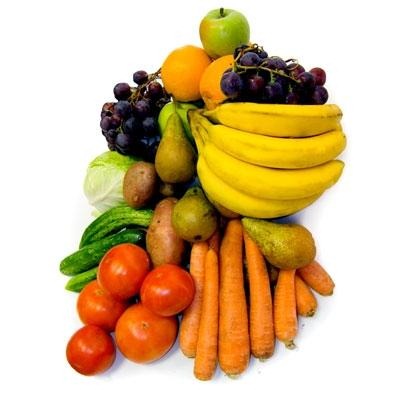 Народная 
мудрость
1
2
3
4
5
6
Хороша каша
1
2
3
4
5
6
Лесные 
витаминки
1
2
3
4
5
6
Фруктовое
 ассорти
1
2
3
4
5
6
В здоровом теле здоровый …
1
желудок
2.  человек
3.  дух
4. ум
Голову держи в холоде, а ноги в …
2
валенках
2.  тепле
3.  порядке
4. работе
Заболел живот, держи закрытым …
3
холодильник
2. зонт
3. дом
4. рот
Быстрого и ловкого болезнь …
4
1. не догонит
2. погубит
3. не найдёт
4. догонит
Любящий чистоту   будет …
5
богатым
2. счастливым
3. красивым
4. здоровым
Со спортом не дружишь - не раз о том …
6
забудешь
2. вспомнишь
3. потужишь
4. подумаешь
Отгадай рассказ по отрывку
1
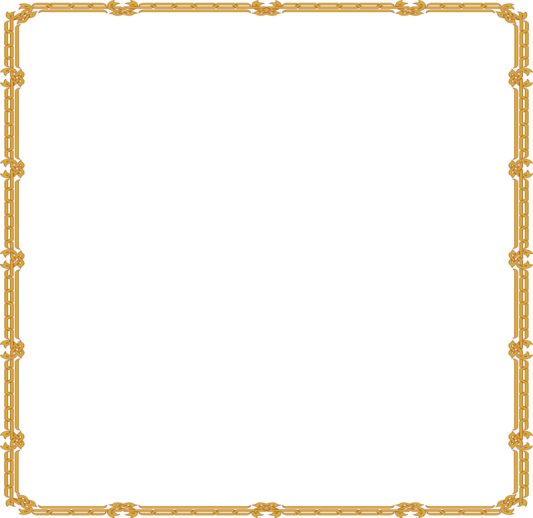 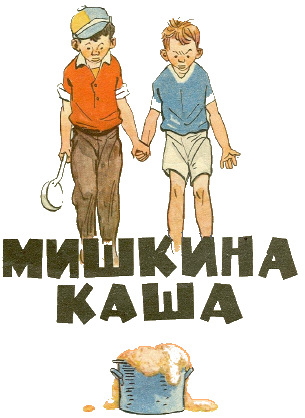 Скоро стемнело, мы зажгли лампу. Сидим и ждем, когда каша сварится. Вдруг смотрю: крышка на кастрюле приподнялась, и из-под нее каша лезет.– Мишка, – говорю, – что это? Почему каша лезет?– Куда?– Шут ее знает куда! Из кастрюли лезет!Мишка схватил ложку и стал кашу обратно в кастрюлю впихивать. Мял ее, мял, а она будто пухнет в кастрюле, так и вываливается наружу..
Отгадай рассказ по отрывку
2
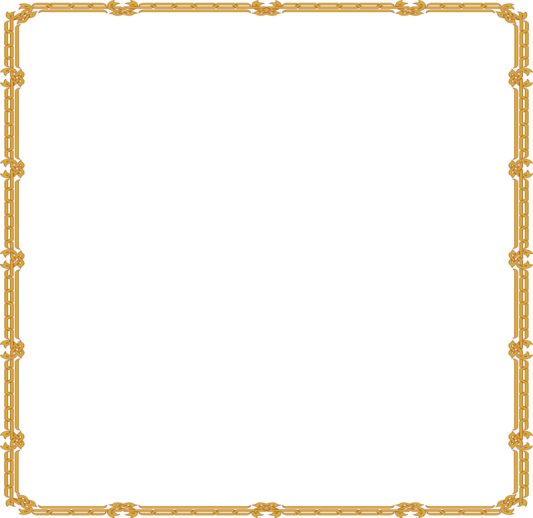 И тут я вспомнил, что у нас есть хрен. С хреном, кажется, почти все можно съесть! Я взял и вылил в кашу всю баночку, а когда немножко попробовал, у меня сразу глаза на лоб полезли и остановилось дыхание, и я, наверно, потерял сознание, потому что взял тарелку, быстро подбежал к окну и выплеснул кашу на улицу. Потом сразу вернулся и сел за стол.
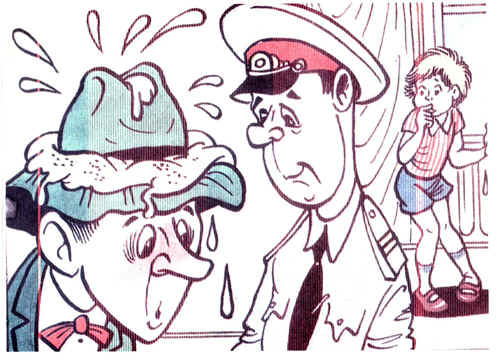 Тайное становится явным
Отгадай сказку по отрывку
3
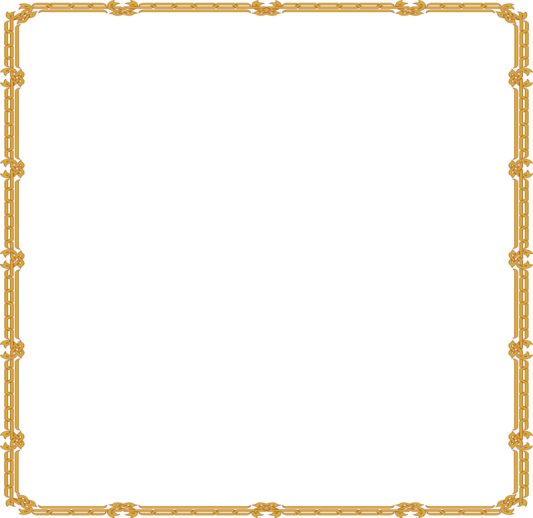 — Всем бы кашица хороша, только б малую толику круп подсыпать! Баба принесла ему круп. Опять варил-варил, попробовал и говорит: — Совсем бы готово, только б маслом сдобрить! Баба принесла ему масла. Солдат сварил кашицу: — Ну, старуха, теперь подавай хлеба да соли да принимайся за ложку: станем кашицу есть!
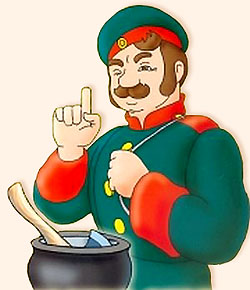 Каша из топора
Отгадай сказку по отрывку
4
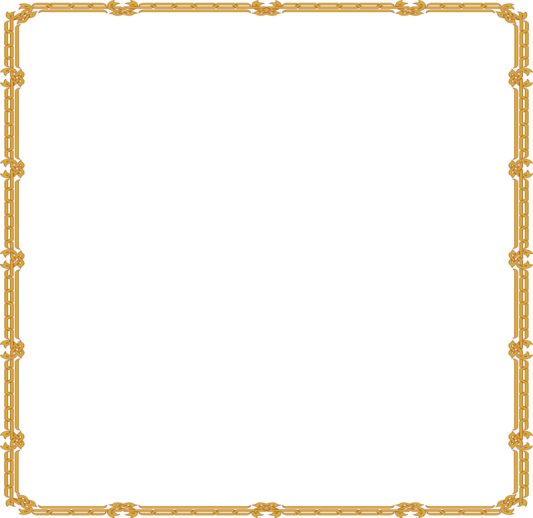 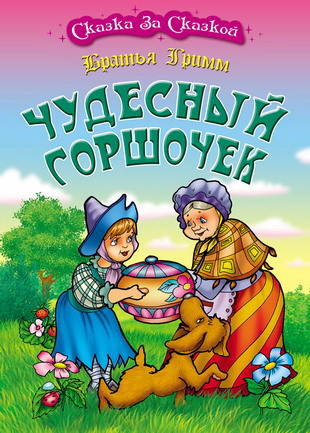 Уже вся комната полна каши, уж и в прихожей каша, и на крыльце каша, и на улице каша, а он все варит и варит.Хорошо, что девочка недалеко от дома была. Увидала она, что на улице делается, и бегом побежала домой. Кое-как взобралась на крылечко, открыла дверь и крикнула:"Раз, два, три,Больше не вари!"
Отгадай сказку по отрывку
5
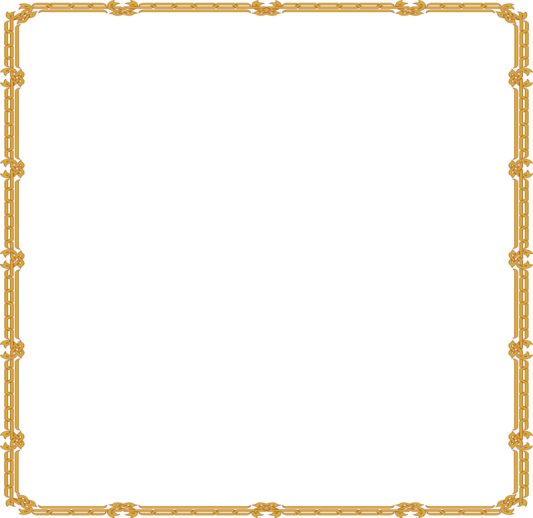 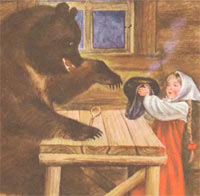 Ага, – говорит, – теперь не отпущу тебя! Будешь у меня жить. Будешь печку топить, будешь кашу варить, меня кашей кормить.
Маша и медведь
Отгадай сказку по отрывку
6
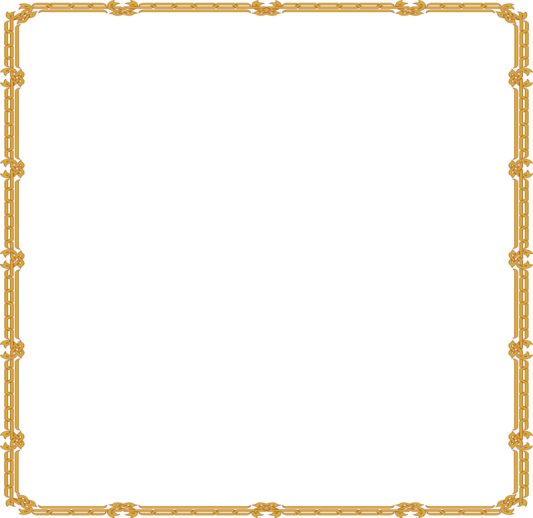 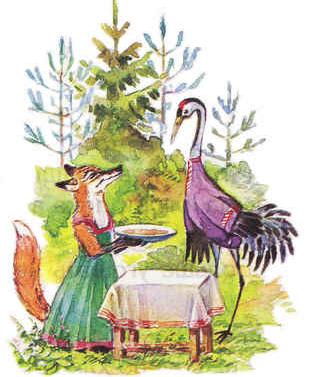 А лиса наварила манной каши и размазала по тарелке. Подала и потчевает: 
- Покушай, голубчик куманек, - сама стряпала.
Лиса и журавль
вюклак
1
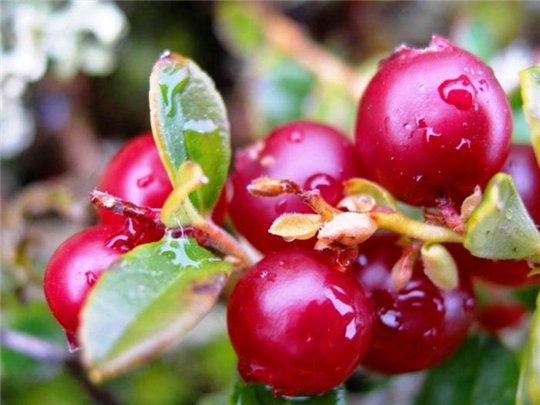 випоншик
2
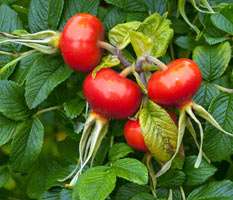 ябанир
3
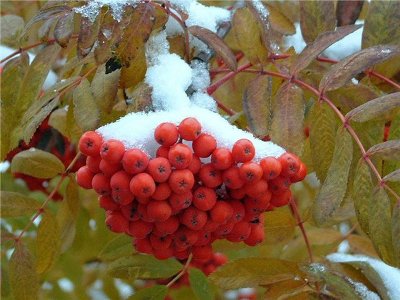 крабисун
4
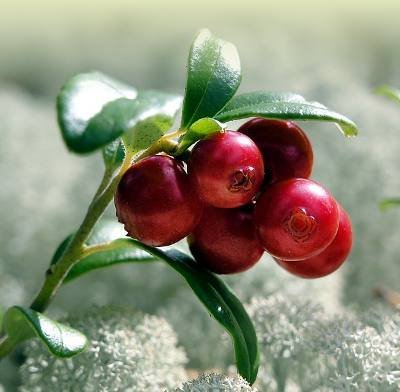 пихабело
5
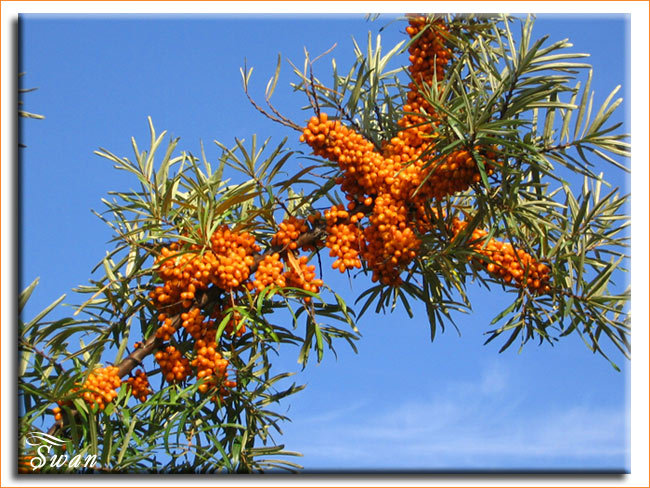 хумерёча
6
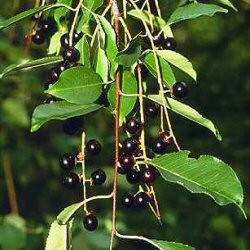 Отгадай загадку:
1
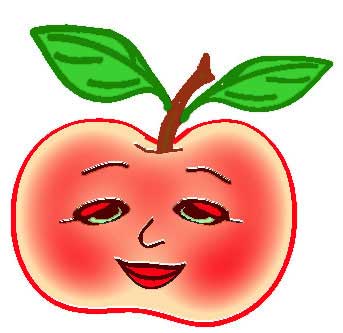 Я румяную Матрешку
От подруг не оторву,
Подожду , когда матрёшка
Упадёт сама в траву
Отгадай загадку:
2
Одну ягоду мы ели,
Вчетвером за столик сели-
Ели-ели полчаса ,
Расстегнули пояса ;
Да ещё в отброс осталось-
Вот так ягодка досталось!
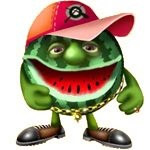 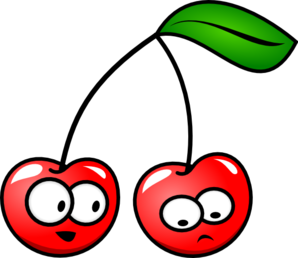 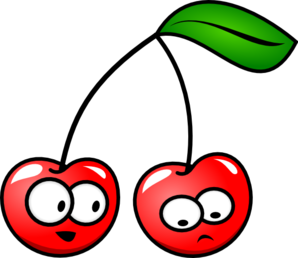 отгадай загадку :
3
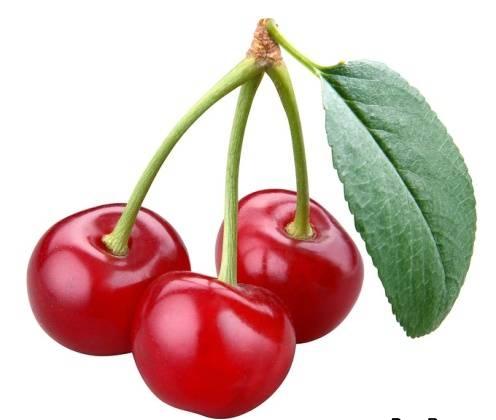 Кругло и гладко,
Красно и сладко;
Ел – плевался,
А доволен остался.
4
отгадай загадку:
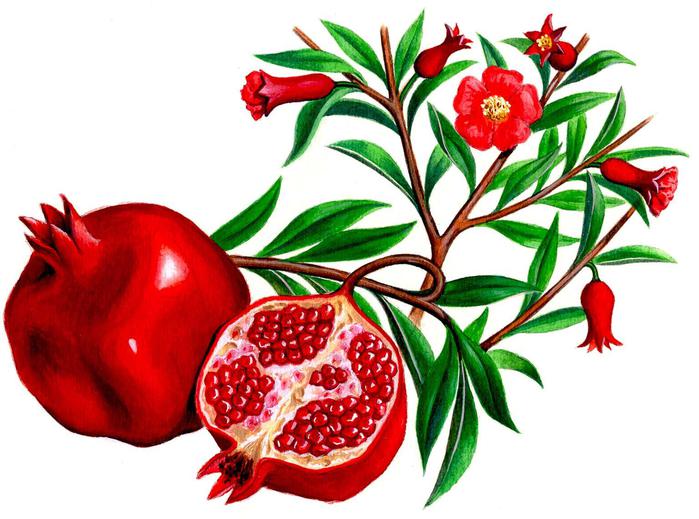 Красненький, кругленький,
В середине бисер.
отгадай загадку:
5
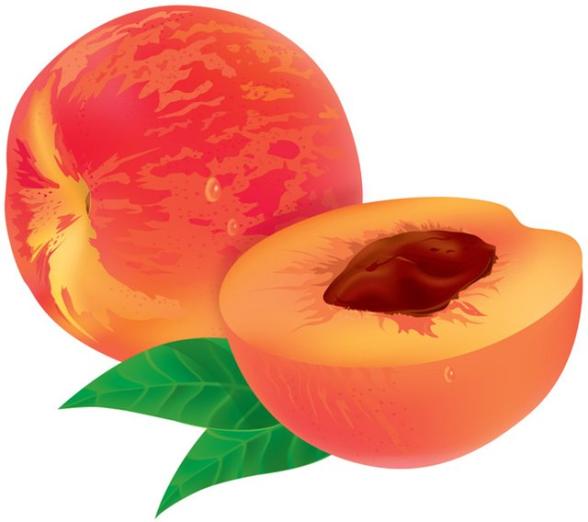 Плод - сладкий и гладкий,
И круглый , и смуглый,
И душистый, и пушистый;
А серёдка плода, 
Словно камень, тверда
отгадай загадку :
6
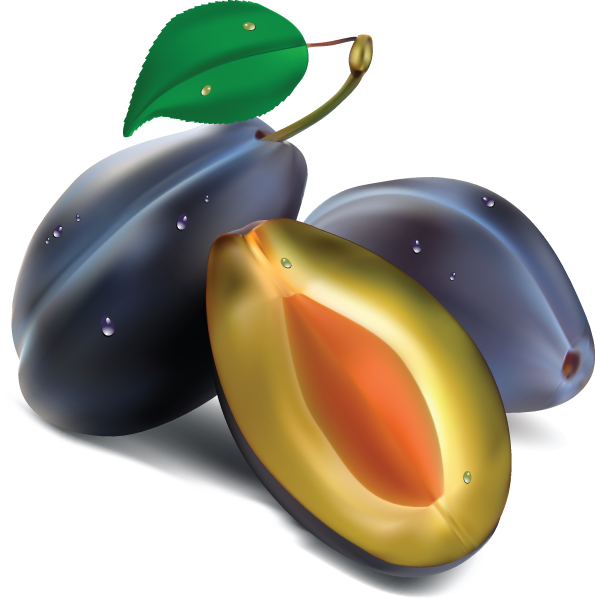 Синий мундир,
Жёлтая подкладка,
А в середине сладко
МОЛОДЦЫ!!!
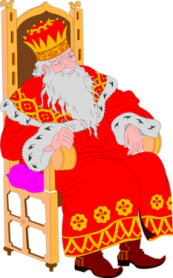 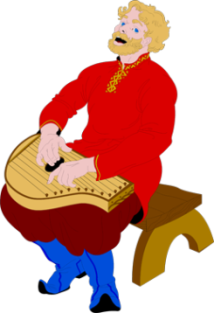 МАОУ ДОД Дворец детского(юношеского)творчества г. Белоярскийобъединение «КОНТАКТ»2013.